Mrs. Boshell’s Buzzworthy News
 October 23, 2023
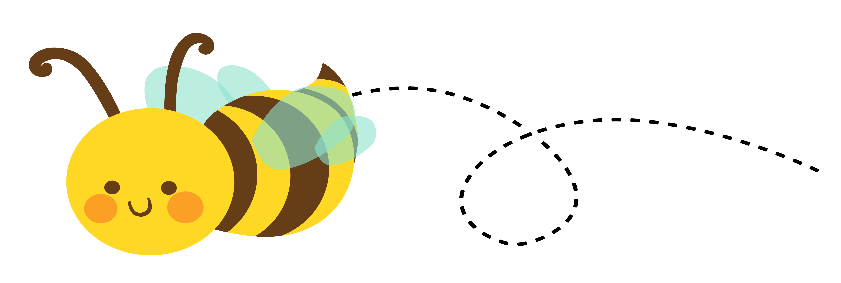 Hive Happenings
Spelling:  
Long vowel review
Reading: 
Author’s Purpose, cause and effect, main idea and details
Grammar: 
adjectives

Math:
Subtracting on a hundreds chart

Social Studies/Science: 

Fire Safety

Leader in Me:
Developing my personal mission
 statement
Important dates
October 23rd -27th –Red Ribbon Week
Monday-wear Red, Tuesday-wear PJs, Wednesday- Tie Dye, Thursday- workout clothes
October 27th- Parade of Pumpkins 12:00
October 31st –Monster Mash- wear costume
November 1st- American Village field trip
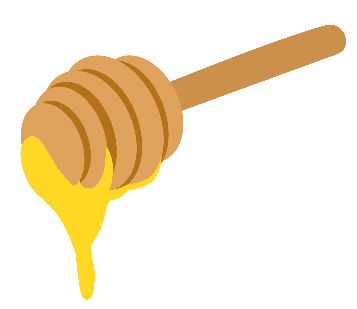 Sweet Reminders


Language Arts-
Reading comprehension -2.4-October 27th
Spelling test- 2.4- October 27th     	

Math-
Topic 5 major grade-Monday


.
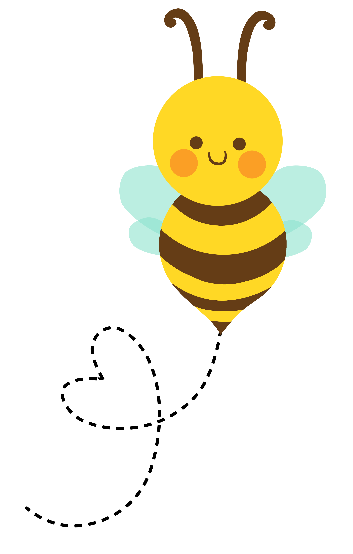 Busy Bee of the Week
No leader this week